Περιφερειακοί Αγώνες Στίβου
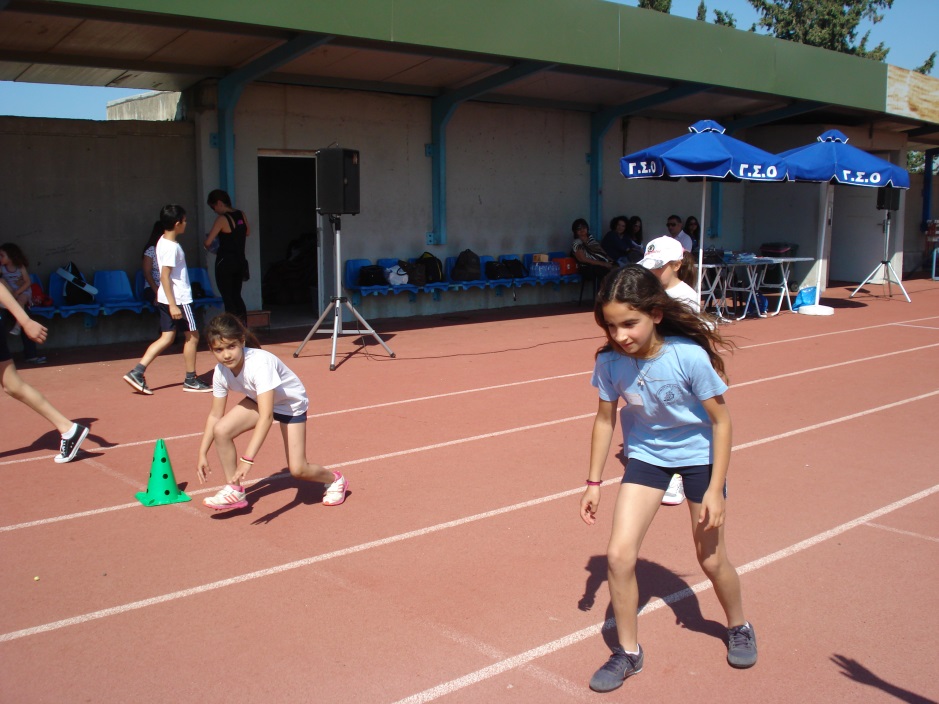 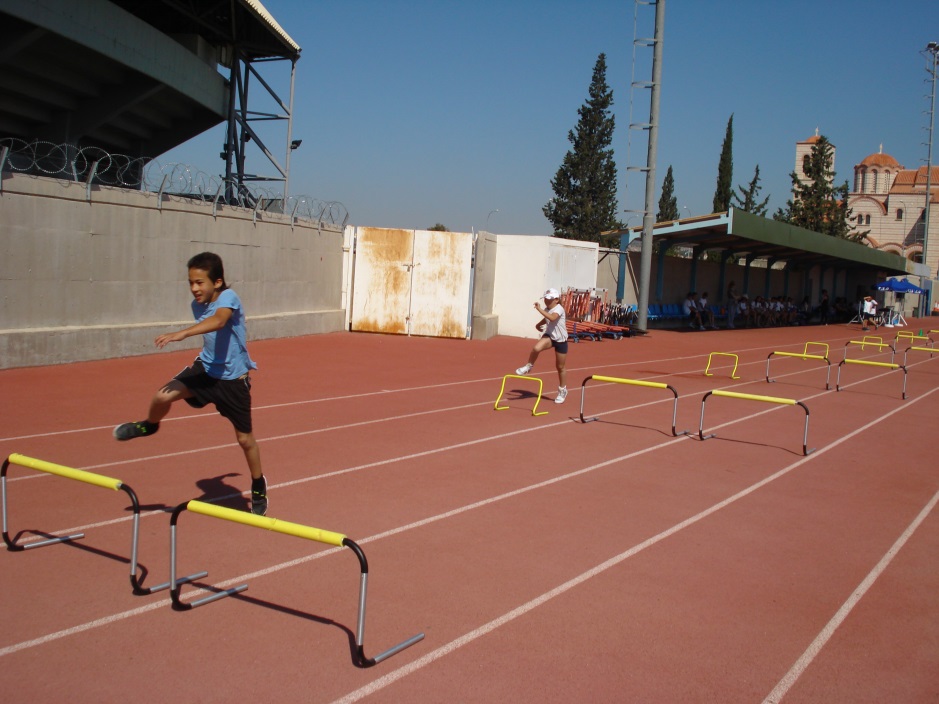 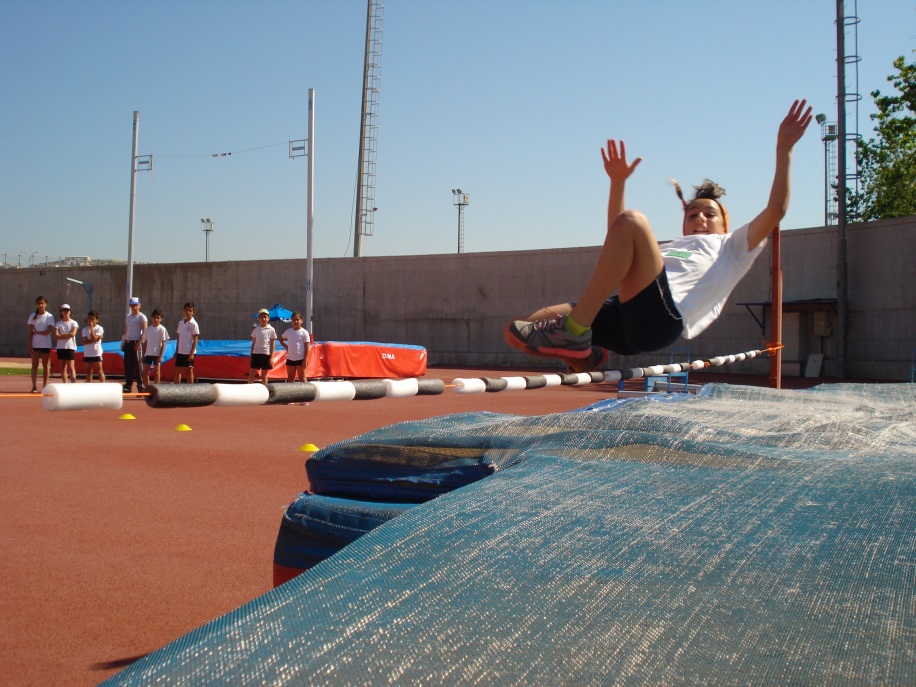 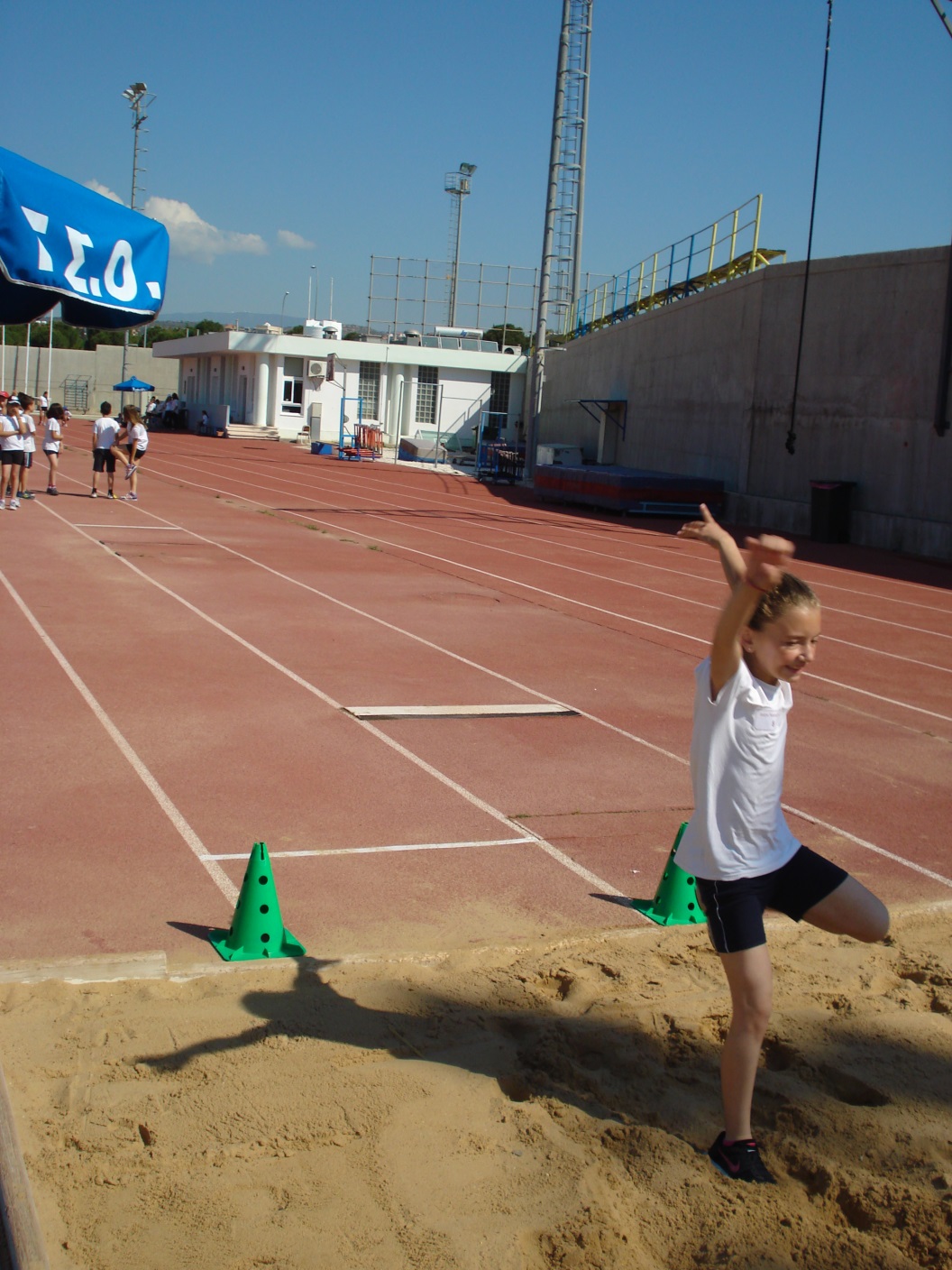 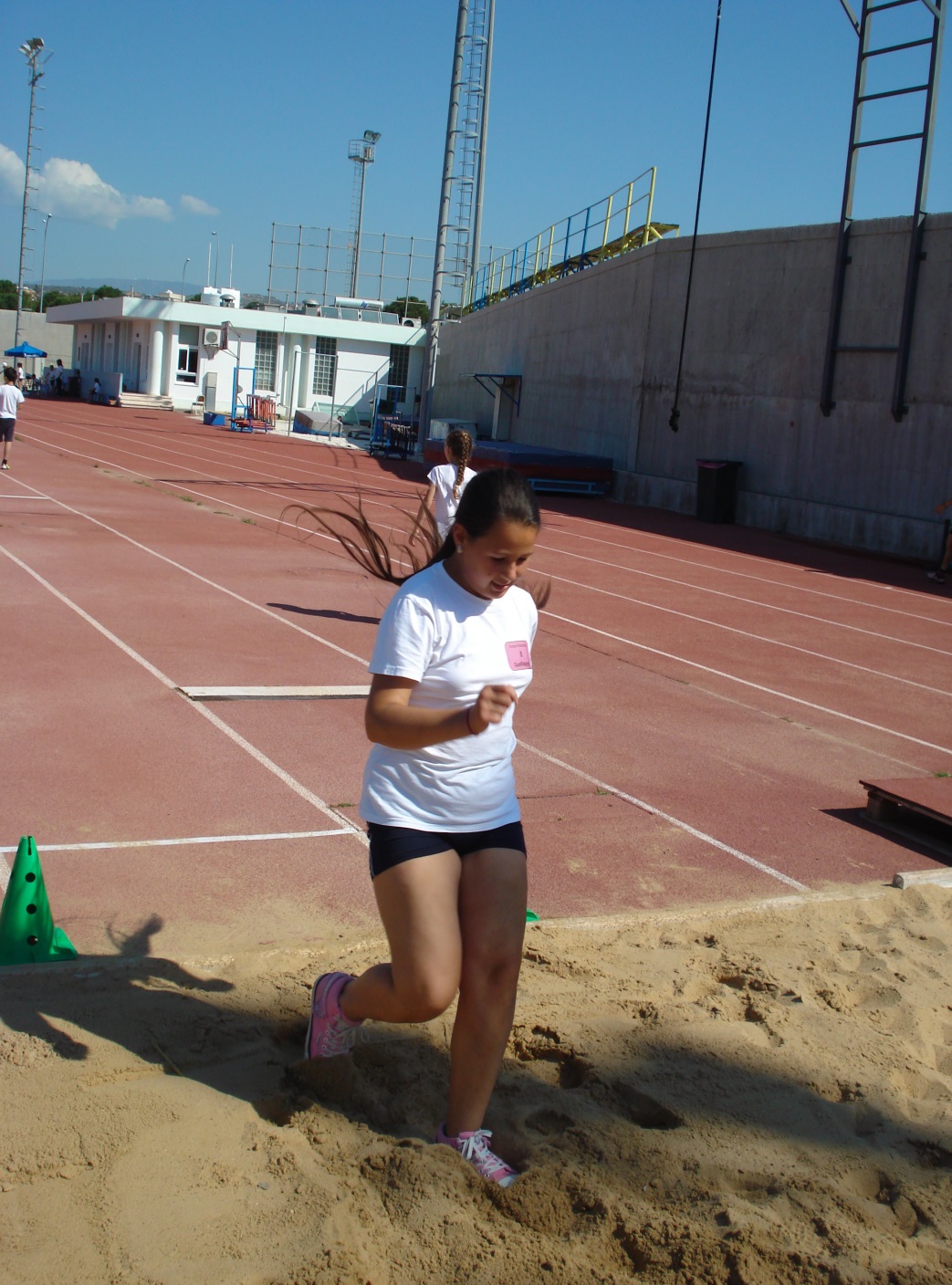